Figure 6. Screenshot of the publication edit page. Here a content manager for the site can edit details about the ...
Database (Oxford), Volume 2013, , 2013, bat075, https://doi.org/10.1093/database/bat075
The content of this slide may be subject to copyright: please see the slide notes for details.
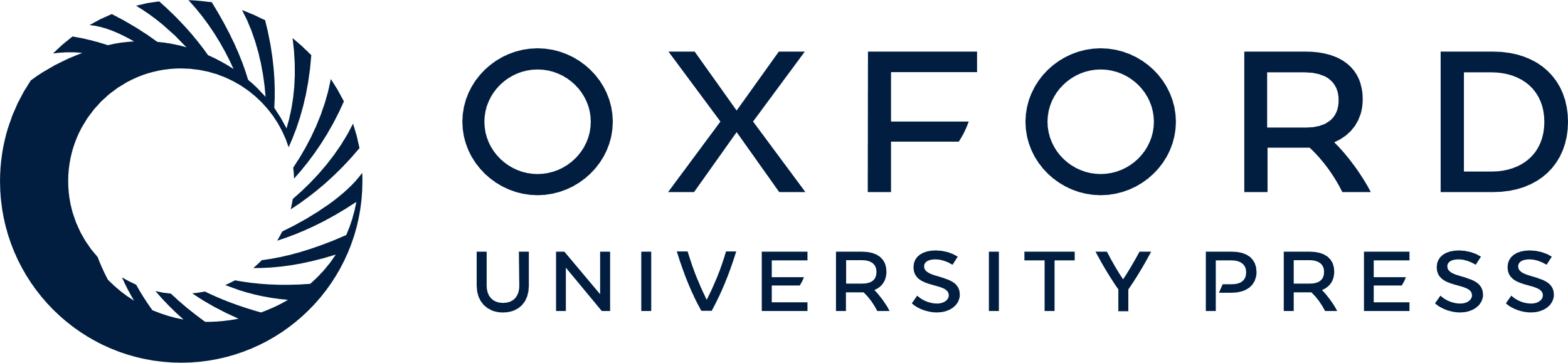 [Speaker Notes: Figure 6. Screenshot of the publication edit page. Here a content manager for the site can edit details about the publication and add any number of properties.


Unless provided in the caption above, the following copyright applies to the content of this slide: © The Author(s) 2013. Published by Oxford University Press.This is an Open Access article distributed under the terms of the Creative Commons Attribution License (http://creativecommons.org/licenses/by/3.0/), which permits unrestricted reuse, distribution, and reproduction in any medium, provided the original work is properly cited.]